Playing Fair – The story of Fairtrade Footballs
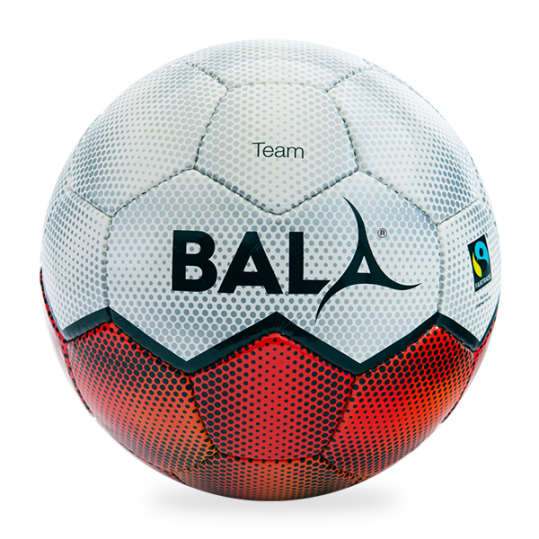 https://vimeo.com/169701686